UNIDAD TÉCNICA DE APOYO PRESUPUESTARIO
SENADO DE LA REPÚBLICA DE CHILE
EJECUCIÓN ACUMULADA DE GASTOS PRESUPUESTARIOSAL MES DE MARZO DE 2019PARTIDA 07:MINISTERIO DE ECONOMÍA, FOMENTO Y TURISMO
Valparaíso, mayo 2019
EJECUCIÓN ACUMULADA DE GASTOS A MARZO DE 2019 PARTIDA 07 MINISTERIO DE ECONOMÍA, FOMENTO Y TURISMO
Principales hallazgos
La propuesta incluida en el proyecto de Ley de Presupuestos contempló un nivel del Gasto de Estado de Operaciones de $611.552 millones, reduciéndose 1,8% ($11.493 millones) respecto de la Ley de Presupuestos 2018 ajustada.  En lo principal, dicha variación es el resultado neto del termino de iniciativas incluidas en la Agenda de Productividad Innovación y Crecimiento (APIC) por un total de $49.887 millones, la inclusión de $13.262 millones en iniciativas asociadas al programa de Gobierno en diversos ámbitos (competitividad, emprendimiento, pesca y turismo, principalmente), un mayor uso para los Fondos de Cobertura - CORFO, y diversas iniciativas que incrementan el gasto tales como los Censos (Agrícola, y Población y Vivienda) y la construcción de dos buques de investigación científica. 
Para el año 2019 la Partida presentó un presupuesto aprobado de $1.181.324 millones, de los cuales un 66,2% se destina a transferencias corrientes y adquisición de activos financieros, con una participación de un 32,1% y 34,1% respectivamente, recursos que al primer trimestre de 2019 registraron erogaciones del 10,5% y 22,6% respectivamente sobre el presupuesto vigente. 
La ejecución del Ministerio del mes de MARZO ascendió a $185.415 millones, es decir, un 15,7% respecto del presupuesto vigente, presentando un gasto inferior en 8,4 puntos porcentuales al registrado a igual período del año 2018, pero superior en 0,5 puntos porcentuales al registrado en 2017.
2
EJECUCIÓN ACUMULADA DE GASTOS A MARZO DE 2019 PARTIDA 07 MINISTERIO DE ECONOMÍA, FOMENTO Y TURISMO
Principales hallazgos
Respecto a la ejecución por Programa, las mayores tasas de ejecución del presupuesto vigente corresponde a los Programas Servicio Nacional del Consumidor e INE que registran un 33,2% y 26,5% respectivamente; seguidos por la Subsecretaría de Economía y Empresas de Menor Tamaño con un 26,4%.  La menor tasa permanece en el Programa FIC que presenta un gasto de 0,1% a la fecha.
A nivel de subtítulo, el mayor gasto se registra en los subtítulos 23 “prestaciones de seguridad social” con una ejecución de 311%, como consecuencia de la aplicación de la ley de incentivo al retiro; seguido del subtítulo 34 “servicio de la deuda” con una erogación de 79,4% ($6.373 millones), de los cuales un 57,2% ($3.644 millones) corresponden al pago de los compromisos devengados al 31 de diciembre de 2018 (deuda flotante), sin que se verifiquen los respectivos decretos de modificación presupuestaria.
3
EJECUCIÓN ACUMULADA DE GASTOS A MARZO DE 2019 PARTIDA 07 MINISTERIO DE ECONOMÍA, FOMENTO Y TURISMO
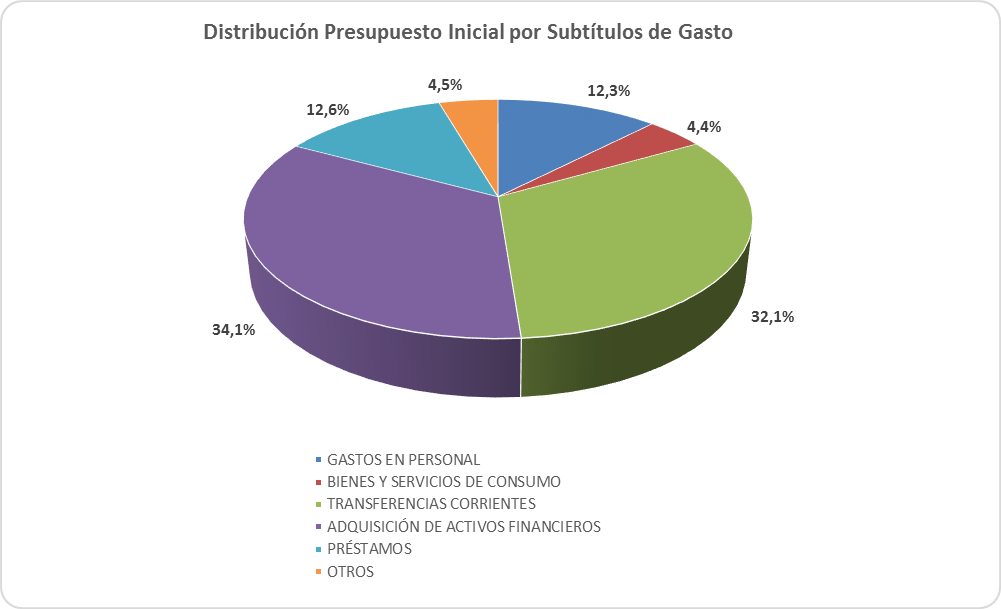 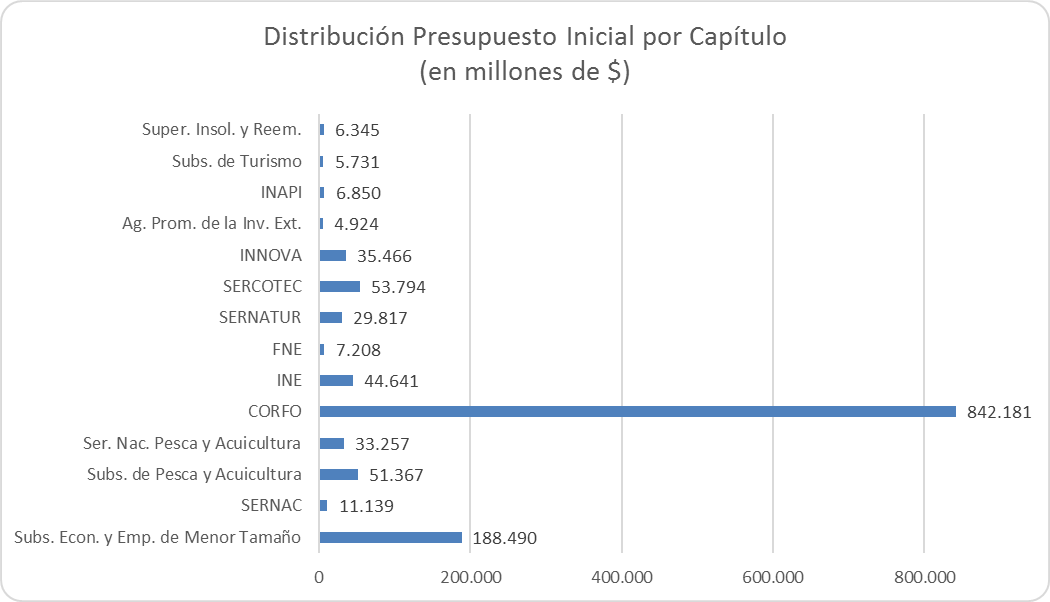 Fuente: Elaboración propia en base a Informes de ejecución presupuestaria mensual de DIPRES.
4
COMPORTAMIENTO DE LA EJECUCIÓN DE GASTOS A MARZO DE 2019PARTIDA 07 MINISTERIO DE ECONOMÍA, FOMENTO Y TURISMO
Fuente: Elaboración propia en base a Informes de ejecución presupuestaria mensual de DIPRES.
5
COMPORTAMIENTO DE LA EJECUCIÓN DE GASTOS A MARZO DE 2019PARTIDA 07 MINISTERIO DE ECONOMÍA, FOMENTO Y TURISMO
Fuente: Elaboración propia en base a Informes de ejecución presupuestaria mensual de DIPRES.
6
EJECUCIÓN ACUMULADA DE GASTOS A MARZO DE 2019 PARTIDA 07 MINISTERIO DE ECONOMÍA, FOMENTO Y TURISMO
en miles de pesos 2019
Fuente: Elaboración propia en base a Informes de ejecución presupuestaria mensual de DIPRES.
7
EJECUCIÓN ACUMULADA DE GASTOS A MARZO DE 2019 PARTIDA 07 RESUMEN POR CAPÍTULOS
en miles de pesos 2019
Fuente: Elaboración propia en base a Informes de ejecución presupuestaria mensual de DIPRES.
8
EJECUCIÓN ACUMULADA DE GASTOS A MARZO DE 2019 PARTIDA 07. CAPÍTULO 01. PROGRAMA 01: SUBSECRETARÍA DE ECONOMÍA Y EMPRESAS DE MENOR TAMAÑO
en miles de pesos 2019
Fuente: Elaboración propia en base a Informes de ejecución presupuestaria mensual de DIPRES.
9
EJECUCIÓN ACUMULADA DE GASTOS A MARZO DE 2019 PARTIDA 07. CAPÍTULO 01. PROGRAMA 07: PROGRAMA FONDO DE INNOVACIÓN PARA LA COMPETITIVIDAD
en miles de pesos 2019
Fuente: Elaboración propia en base a Informes de ejecución presupuestaria mensual de DIPRES.
10
EJECUCIÓN ACUMULADA DE GASTOS A MARZO DE 2019 PARTIDA 07. CAPÍTULO 01. PROGRAMA 08: SECRETARÍA EJECUTIVA CONSEJO NACIONAL DE INNOVACIÓN
en miles de pesos 2019
Fuente: Elaboración propia en base a Informes de ejecución presupuestaria mensual de DIPRES.
11
EJECUCIÓN ACUMULADA DE GASTOS A MARZO DE 2019 PARTIDA 07. CAPÍTULO 01. PROGRAMA 11: PROGRAMA INICIATIVA CIENTÍFICA MILLENIUM
en miles de pesos 2019
Fuente: Elaboración propia en base a Informes de ejecución presupuestaria mensual de DIPRES.
12
EJECUCIÓN ACUMULADA DE GASTOS A MARZO DE 2019 PARTIDA 07. CAPÍTULO 02. PROGRAMA 01: SERVICIO NACIONAL DEL CONSUMIDOR
en miles de pesos 2019
Fuente: Elaboración propia en base a Informes de ejecución presupuestaria mensual de DIPRES.
13
EJECUCIÓN ACUMULADA DE GASTOS A MARZO DE 2019 PARTIDA 07. CAPÍTULO 03. PROGRAMA 01: SUBSECRETARÍA DE PESCA Y ACUICULTURA
en miles de pesos 2019
Fuente: Elaboración propia en base a Informes de ejecución presupuestaria mensual de DIPRES.
14
EJECUCIÓN ACUMULADA DE GASTOS A MARZO DE 2019 PARTIDA 07. CAPÍTULO 03. PROGRAMA 02: FONDO DE ADMINISTRACIÓN PESQUERO
en miles de pesos 2019
Fuente: Elaboración propia en base a Informes de ejecución presupuestaria mensual de DIPRES.
15
EJECUCIÓN ACUMULADA DE GASTOS A MARZO DE 2019 PARTIDA 07. CAPÍTULO 04. PROGRAMA 01: SERVICIO NACIONAL DE PESCA Y ACUICULTURA
en miles de pesos 2019
Fuente: Elaboración propia en base a Informes de ejecución presupuestaria mensual de DIPRES.
16
EJECUCIÓN ACUMULADA DE GASTOS A MARZO DE 2019 PARTIDA 07. CAPÍTULO 06. PROGRAMA 01: CORPORACIÓN DE FOMENTO DE LA PRODUCCIÓN
en miles de pesos 2019                                                                                                                     … 1 de 3
Fuente: Elaboración propia en base a Informes de ejecución presupuestaria mensual de DIPRES.
17
EJECUCIÓN ACUMULADA DE GASTOS A MARZO DE 2019 PARTIDA 07. CAPÍTULO 06. PROGRAMA 01: CORPORACIÓN DE FOMENTO DE LA PRODUCCIÓN
en miles de pesos 2019                                                                                                                     … 2 de 3
Fuente: Elaboración propia en base a Informes de ejecución presupuestaria mensual de DIPRES.
18
EJECUCIÓN ACUMULADA DE GASTOS A MARZO DE 2019 PARTIDA 07. CAPÍTULO 06. PROGRAMA 01: CORPORACIÓN DE FOMENTO DE LA PRODUCCIÓN
en miles de pesos 2019                                                                                                                     … 3 de 3
Fuente: Elaboración propia en base a Informes de ejecución presupuestaria mensual de DIPRES.
19
EJECUCIÓN ACUMULADA DE GASTOS A MARZO DE 2019 PARTIDA 07. CAPÍTULO 07. PROGRAMA 01: INSTITUTO NACIONAL DE ESTADÍSTICAS
en miles de pesos 2019
Fuente: Elaboración propia en base a Informes de ejecución presupuestaria mensual de DIPRES.
20
EJECUCIÓN ACUMULADA DE GASTOS A MARZO DE 2019 PARTIDA 07. CAPÍTULO 07. PROGRAMA 02: PROGRAMA CENSOS
en miles de pesos 2019
Fuente: Elaboración propia en base a Informes de ejecución presupuestaria mensual de DIPRES.
21
EJECUCIÓN ACUMULADA DE GASTOS A MARZO DE 2019 PARTIDA 07. CAPÍTULO 07. PROGRAMA 08: FISCALÍA NACIONAL ECONÓMICA
en miles de pesos 2019
Fuente: Elaboración propia en base a Informes de ejecución presupuestaria mensual de DIPRES.
22
EJECUCIÓN ACUMULADA DE GASTOS A MARZO DE 2019 PARTIDA 07. CAPÍTULO 09. PROGRAMA 01: SERVICIO NACIONAL DE TURISMO
en miles de pesos 2019
Fuente: Elaboración propia en base a Informes de ejecución presupuestaria mensual de DIPRES.
23
EJECUCIÓN ACUMULADA DE GASTOS A MARZO DE 2019 PARTIDA 07. CAPÍTULO 09. PROGRAMA 03: PROGRAMA DE PROMOCIÓN INTERNACIONAL
en miles de pesos 2019
Fuente: Elaboración propia en base a Informes de ejecución presupuestaria mensual de DIPRES.
24
EJECUCIÓN ACUMULADA DE GASTOS A MARZO DE 2019 PARTIDA 07. CAPÍTULO 16. PROGRAMA 01: SERVICIO DE COOPERACIÓN TÉCNICA
en miles de pesos 2019
Fuente: Elaboración propia en base a Informes de ejecución presupuestaria mensual de DIPRES.
25
EJECUCIÓN ACUMULADA DE GASTOS A MARZO DE 2019 PARTIDA 07. CAPÍTULO 19. PROGRAMA 01: COMITÉ INNOVA CHILE
en miles de pesos 2019
Fuente: Elaboración propia en base a Informes de ejecución presupuestaria mensual de DIPRES.
26
EJECUCIÓN ACUMULADA DE GASTOS A MARZO DE 2019 PARTIDA 07. CAPÍTULO 21. PROGRAMA 01: AGENCIA DE PROMOCIÓN DE LA INVERSIÓN EXTRANJERA
en miles de pesos 2019
Fuente: Elaboración propia en base a Informes de ejecución presupuestaria mensual de DIPRES.
27
EJECUCIÓN ACUMULADA DE GASTOS A MARZO DE 2019 PARTIDA 07. CAPÍTULO 23. PROGRAMA 01: INSTITUTO NACIONAL DE PROPIEDAD INDUSTRIAL
en miles de pesos 2019
Fuente: Elaboración propia en base a Informes de ejecución presupuestaria mensual de DIPRES.
28
EJECUCIÓN ACUMULADA DE GASTOS A MARZO DE 2019 PARTIDA 07. CAPÍTULO 24. PROGRAMA 01: SUBSECRETARÍA DE TURISMO
en miles de pesos 2019
Fuente: Elaboración propia en base a Informes de ejecución presupuestaria mensual de DIPRES.
29
EJECUCIÓN ACUMULADA DE GASTOS A MARZO DE 2019 PARTIDA 07. CAPÍTULO 25. PROGRAMA 01: SUPERINTENDENCIA DE INSOLVENCIA Y REEMPRENDIMIENTO
en miles de pesos 2019
Fuente: Elaboración propia en base a Informes de ejecución presupuestaria mensual de DIPRES.
30